DESCIFRANDO LA BANDA AÉREA
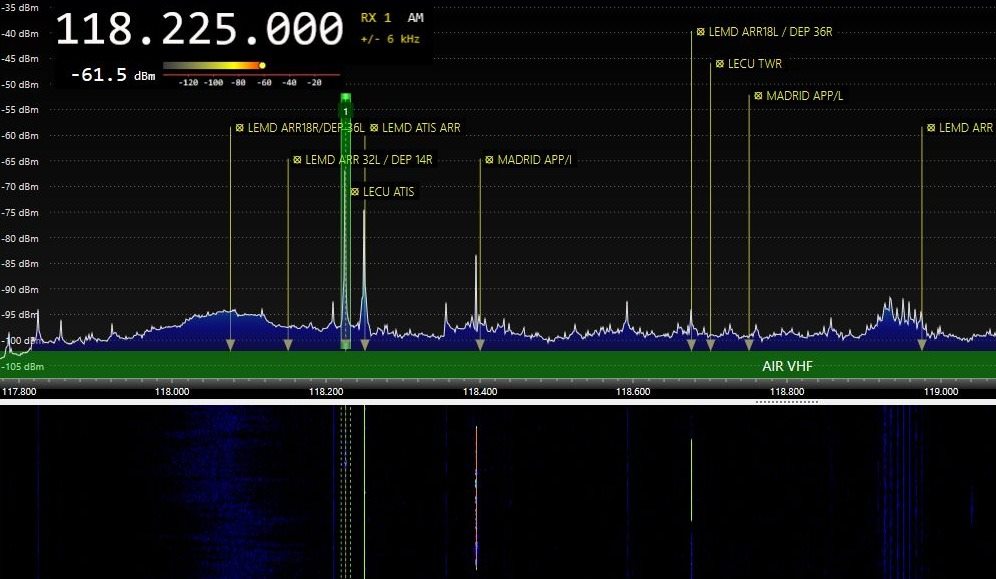 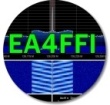 Una charla para aficionados a las radiocomunicaciones
URE ALCORCÓN
25 noviembre 2023
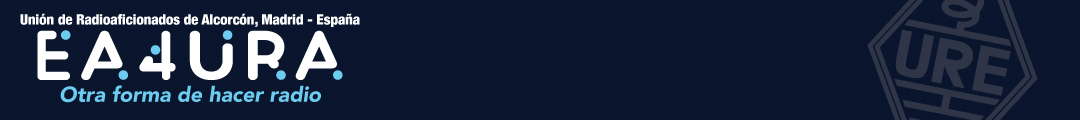 HABLAREMOS DE…
¿PARA QUÉ existen las comunicaciones aeronáuticas?
Vamos por partes: FASES DE UN VUELO
Algunas cosas que hay que saber: PISTAS, CIRCUITOS, CÓDIGOS…
EL 8,33 EXPLICADO (de verdad)

A lo práctico: Antenas y Radios
Entendiendo lo que sobrevuela el centro-norte de España
Entrar y salir del conglomerado de Madrid
El gran aeropuerto, el aeropuerto de aviación ligera y el aeródromo militar

HF, RADIOAYUDAS, ADS-B y DATALINK…  lo dejamos para otro día ;)
DESCIFRANDO LA BANDA AÉREA                       URE ALCORCÓN 25/11/2023
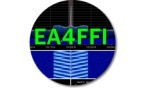 ES NECESARIO ACLARAR QUE…
Esta presentación se ofrece a título educativo. Es una divulgación técnica de radiocomunicaciones y aeronáutica.

Toda la información presentada procede de fuentes oficiales abiertas, disponibles en Internet para el público en general.

La legislación en materia de Telecomunicaciones establece como infracción muy grave: La interceptación, sin autorización, de telecomunicaciones no destinadas al público en general, así como la divulgación del contenido.

Es un hecho que casi todo radioaficionado dispone, legalmente,  de medios técnicos capaces de recibir comunicaciones en banda aeronáutica. Cada individuo  manejará este hecho según su propio criterio y bajo su exclusiva responsabilidad.

El contenido de esta charla es didáctico, no destinado a profesionales; hay simplificaciones, omisiones, nomenclatura no oficial, etc.
DESCIFRANDO LA BANDA AÉREA                       URE ALCORCÓN 25/11/2023
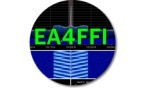 ¿PARA QUÉ EXISTEN LAS COMUNICACIONES AERONÁUTICAS?
UN VÍDEO VALE MÁS QUE MIL PALABRAS…
https://youtu.be/IlwiBEUMCAU?si=KTqrGxcGbLoHR_ic
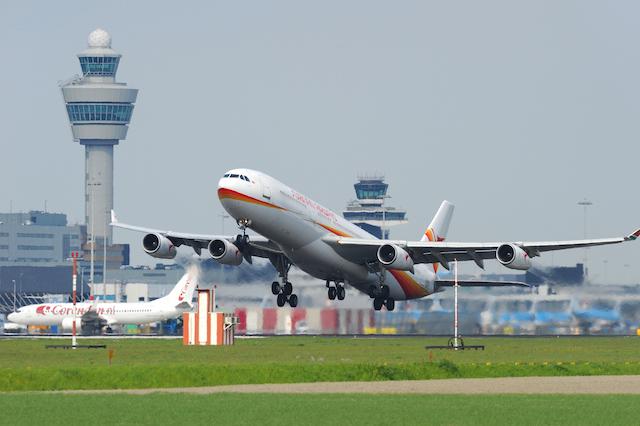 Para evitar colisiones y mantener la fluidez  son necesarias reglas y procedimientos
Alguien tiene que “dirigir la orquesta”  Controladores de tráfico aéreo (ATC)
¿Cómo se comunican ATC y pilotos?  Enlaces radio VHF (entre otras cosas)
DESCIFRANDO LA BANDA AÉREA                       URE ALCORCÓN 25/11/2023
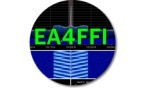 FASES DE UN VUELO
SUPERFICIE
AEROPUERTO
ÁREA CONTROL
AEROPUERTO
ÁREA TERMINAL SALIDAS
RUTA  (ENR)
 OCÉANO
ÁREA TERMINAL
 LLEGADAS
ÁREA CONTROL
AEROPUERTO
SUPERFICIE
AEROPUERTO
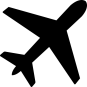 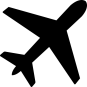 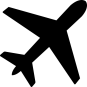 CRUCERO
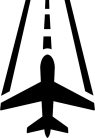 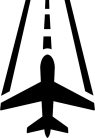 DESCENSO
ASCENSO
APROXIMACIÓN
RODADURA
DESPEGUE
RODADURA
ATERRIZAJE
TWR
TORRE DE CONTROL AEROPUERTO
TACC
CENTRO DE CONTROL TERMINAL
ACC
CENTRO DE CONTROL DE ÁREA
/ CONTROL OCEÁNICO
TACC
CENTRO DE CONTROL TERMINAL
TWR
TORRE DE CONTROL AEROPUERTO
Control en tierra y despegues.
Información y autorizaciones.
Dirige en transición a crucero
Dirige a destino.
Información de ruta.
Transición  en descenso.
Posicionamiento aterrizaje.
Información y aterrizaje.
Dirección a estacionamiento.
VHF
1 o varias frecuencias
-TWR: Torre
-SMC/GMC: Superficie
-CLD: Autorizaciones
-ATIS: Información Auto
-APP (RADAR) *
VHF / HF / SAT
1 frecuencia por cada sector de ruta
(a  más distancia más sectores)
VHF
1 frecuencia por cada sector terminal
(mínimo 1)
VHF
1 o varias frecuencias
-TWR: Torre
-SMC/GMC: Superficie
-CLD: Autorizaciones
-ATIS: Información Auto
-APP (RADAR) *
VHF
1 frecuencia por cada sector terminal
(mínimo 1)
DESCIFRANDO LA BANDA AÉREA                       URE ALCORCÓN 25/11/2023
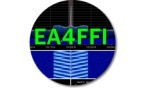 [Speaker Notes: Los nombres puede variar un poquito entre países
APP puede coincidir con torre, muchas veces se le llama RADAR]
TRANSFERENCIA DE COMUNICACIONES
SUPERFICIE
AEROPUERTO
ÁREA CONTROL
AEROPUERTO
ÁREA TERMINAL SALIDAS
RUTA  (ENR)
 OCÉANO
ÁREA TERMINAL
 LLEGADAS
ÁREA CONTROL
AEROPUERTO
SUPERFICIE
AEROPUERTO
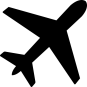 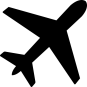 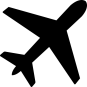 CRUCERO
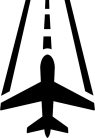 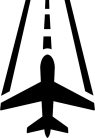 DESCENSO
ASCENSO
APROXIMACIÓN
RODADURA
DESPEGUE
RODADURA
ATERRIZAJE
TWR
TACC - RADAR
ACC - OACC
TACC - APP
TWR
CLR
GMC
TWR
APP H
APP X
RUTA 1
RUTA 2
RUTA N
APP L
APP H
GMC
TWR
119.855
130.655
118.155
120.400
118.800
120.530
124.275
8825
120.530
124.275
130.655
118.155
DESCIFRANDO LA BANDA AÉREA                       URE ALCORCÓN 25/11/2023
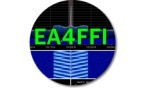 [Speaker Notes: Es un ejemplo, puede haber más o menos cambios.
Punto de vista de piloto: varias frecuencias – varios controladores
Punto de vista de controlador: una frecuencia – varios aviones]
ALGUNAS COSAS QUE HAY QUE SABER- REGLAS DE COMUNICACIÓN -
FRASEOLOGÍA: Comunicaciones en base a reglas fijas - Poca improvisación

Aeronave: PARA + DE + mensaje 		Controlador: PARA + mensaje

Alfabeto fonético internacional (Código ICAO) -  Números de 1 en 1 (fonética particular)

COLACIÓN: Los tráficos repiten todas las instrucciones recibidas del ATC

IDIOMA: Inglés (obligatorio) + idioma nacional
REGLAS DE CALLSIGN (INDICATIVOS)
Vuelos comerciales: Nº DE VUELO “ruta-compañía” (IBERIA 341, VOLOTEA 26…)
Aeronave militar: nombres clave (TIFÓN, DUMBO, CUCO…)
Resto aeronaves: matrícula (EC-MRI, VP-BHB, N786YA)
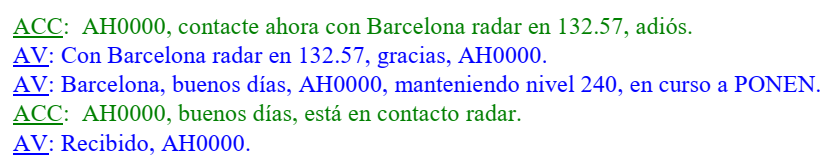 DESCIFRANDO LA BANDA AÉREA                       URE ALCORCÓN 25/11/2023
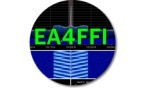 ALGUNAS COSAS QUE HAY QUE SABER- NOMENCLATURA DE PISTAS -
Una pista tiene dos cabeceras. Cada cabecera se nombra según el rumbo necesario para llegar a ella “TO”. 
El nombre se recorta a decenas de grados y se dicen los números separados (dos seis, dos uno, tres cero…)
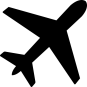 Despegues: se mantiene la nomenclatura. El avión “deja” la cabecera detrás y levanta por el otro extremo.
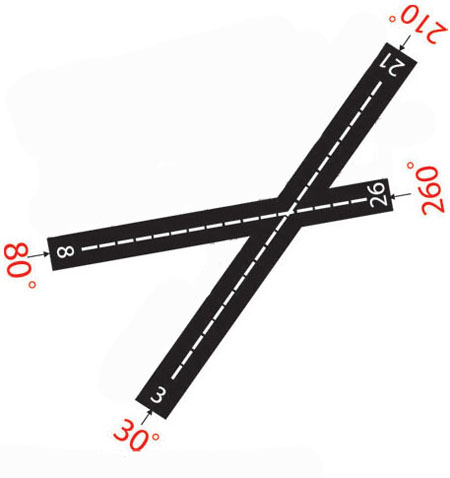 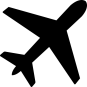 Las pistas se orientan según el viento dominante  en la zona.
 Despegues y Aterrizajes se hacen con viento de cara, siempre que sea posible.
Cuando cambiar el viento 180º, se dice que “cambia la configuración”.
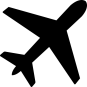 N
N
N
N
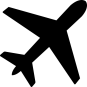 W
W
W
W
E
E
E
E
DESCIFRANDO LA BANDA AÉREA                       URE ALCORCÓN 25/11/2023
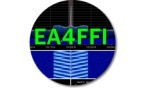 S
S
S
S
ALGUNAS COSAS QUE HAY QUE SABER- CIRCUITO DE TRÁNSITO DE AERÓDROMO -
Cuando se vuela en visual (VFR) la aproximación siempre sigue un circuito fijo.
Es lo habitual en aeródromos de aviación deportiva, escuelas de vuelo y algunos militares.
Todo el tiempo se usan las palabras “viento cruzado”, “viento cola”, “base” y “final” en las comunicaciones.
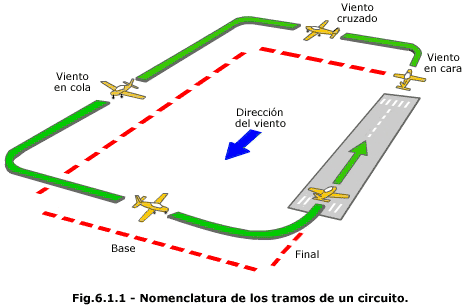 En oposición, se denomina vuelo instrumental (IFR) cuando las maniobras se basan en radioayudas (ILS, VOR, NDB), mediante tramos rectilíneos.
… Es lo habitual en los aeropuertos comerciales.
DESCIFRANDO LA BANDA AÉREA                       URE ALCORCÓN 25/11/2023
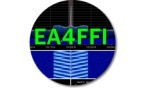 ALGUNAS COSAS QUE HAY QUE SABER- LA BANDA VHF -
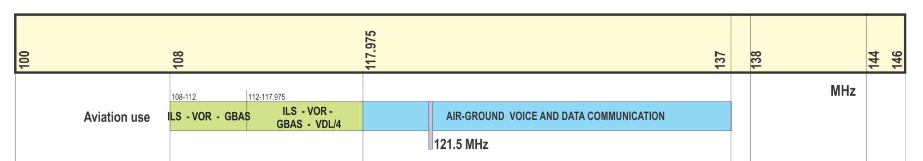 Aeronaves MIL
RadioAF
Banda 2m
SATS Meteo
121.500
EMERG
121.600 – 121.975
COM. SUPERFICIE
122.500
AV. LIGERA
123.100
SAR
123.450
AIRE - AIRE
123.500
AV. LIGERA
131.400 – 131.975
AOC (COMPANÍAS)
131.525
131.725
131.825
ACARS
136.700 – 136.975
139.975
DATALINK
Alcance: línea de vista  200 NM (370 Km) para aeronaves en ruta
Canalización: 25 KHz, o de 8,33 KHz, según frecuencias
Modulación: AM con Ancho de banda 6,8 KHz @CH25 / 5KHz @CH8,33
Polarización: Vertical - Patrón de radiación “omnidireccional”
Comunicaciones semiduplex. Canal compartido por todas las estaciones.
A partir de una cierta distancia, se reutilizan las frecuencias.
DESCIFRANDO LA BANDA AÉREA                       URE ALCORCÓN 25/11/2023
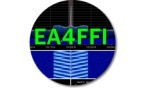 ALGUNAS COSAS QUE HAY QUE SABER- Antenas en el cielo y en la tierra-
Poner ejemplos de aviones, estación aeropuerto y estación ruta
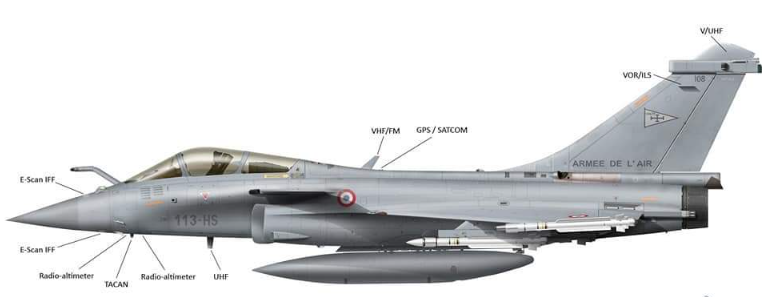 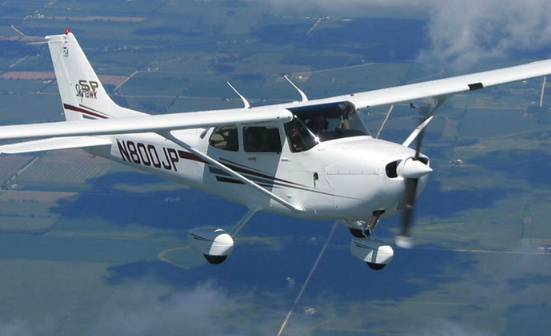 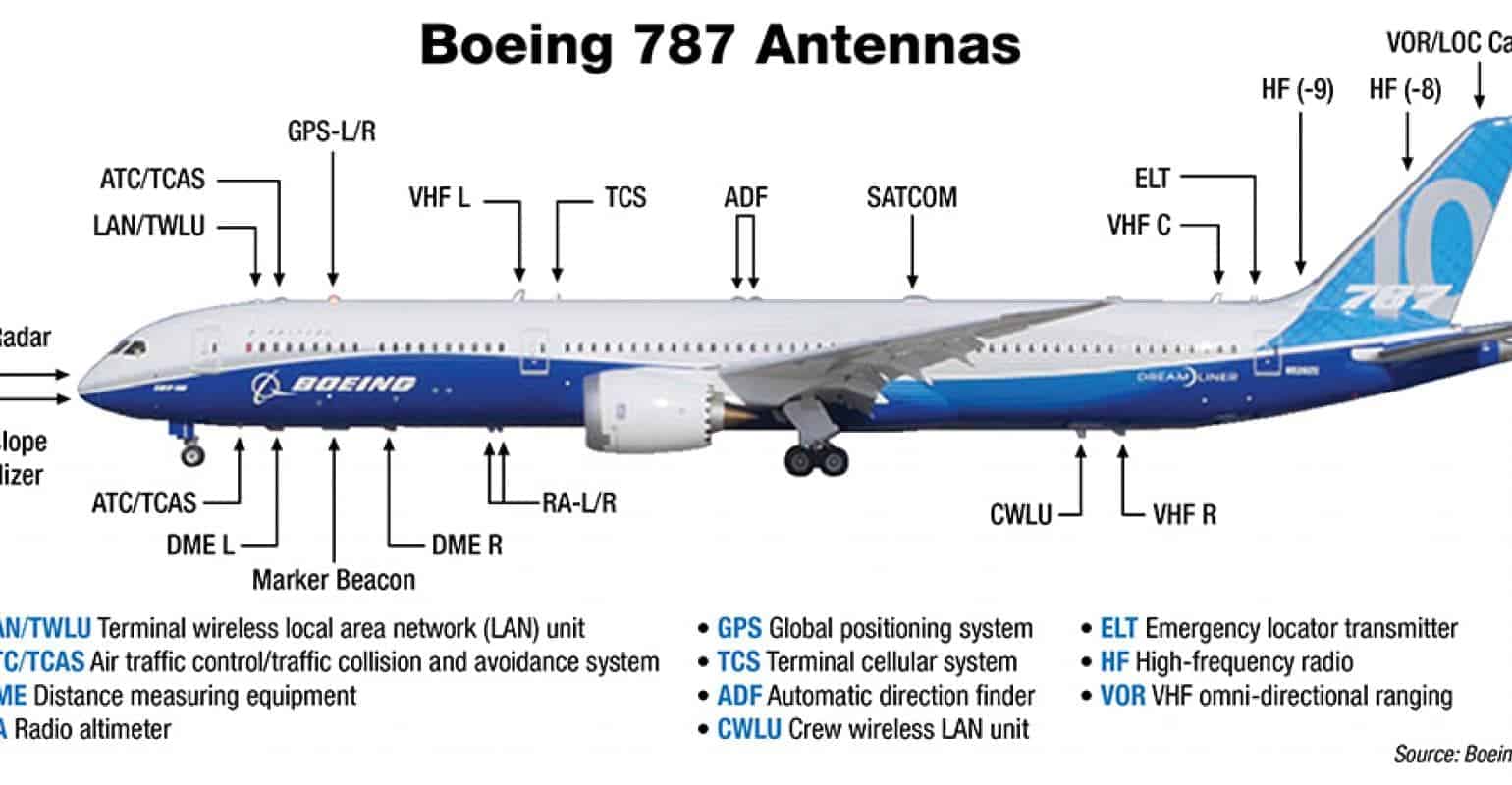 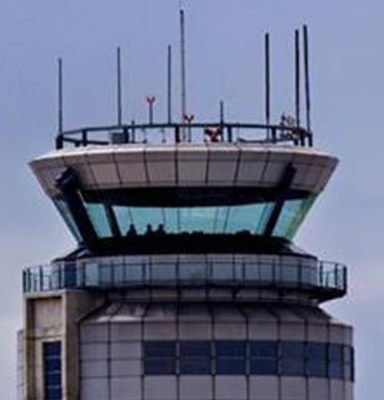 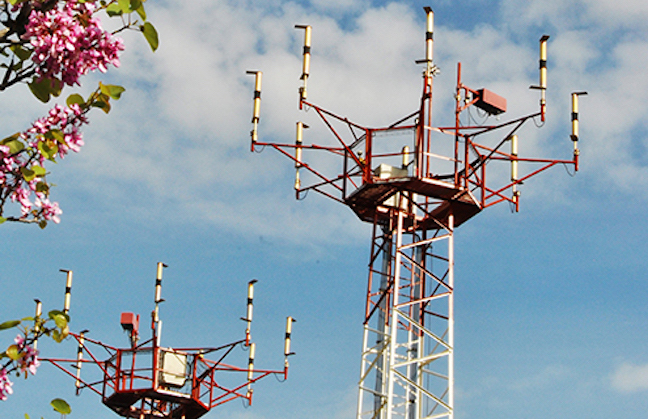 TORRE DE CONTROL
CENTRO REMOTO
DESCIFRANDO LA BANDA AÉREA                       URE ALCORCÓN 25/11/2023
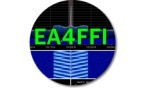 ¿QUÉ SON LOS CANALES 8,33?
Antiguamente la banda VHF se dividía en canales de 25 KHz.
Como en Centro-Europa se quedaron sin canales libres, se les ocurrió “trocear los canales”.
De cada canal de 25 KHz salen 3 canales de 8,33 KHz de ancho.
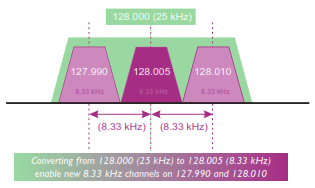 PROBLEMA 1: La frecuencia resultante es incómoda de nombrar verbalmente.
PROBLEMA 2: La radio del avión tiene que diferenciar para poner el filtro de FI que toca.
SOLUCIÓN: Se inventan nombres “ficticios” para los canales 8,33, fáciles de verbalizar y  que la radio sabe traducir a frecuencia real.
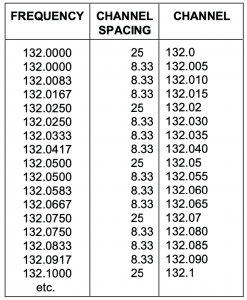 En transmisiones y documentación oficial…
Si la frecuencia acaba en 00-25-50-75  es de CH25KHz
Si la frecuencia acaba en 05-10-15, 30-35-40, 55-60-65, 80-85-90  es de CH8,33KHz
En las cartas de navegación se pone una “C” al final del nº
DESCIFRANDO LA BANDA AÉREA                       URE ALCORCÓN 25/04/2023
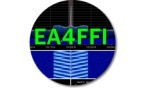 ANCHO DE BANDA DE ACEPTACIÓN TÍPICO RECEPTOR YAESU, ICOM, UNIDEN… a -6 dB (12 KHZ)
-
3dB
+2K
+12K
-
2K
+1K
+3K
+11K
+13K
+5K
-
12K
-
4K
-
3K
-
1K
+4K
+6K
+8K
-
13K
-
11K
+7K
+9K
-
9K
-
8K
-
6K
-
7K
-
5K
-
10 KHz
0
+10 KHz
8,33 ¿CÓMO SINTONIZAR?
PERO…… UN SDR, SCANNER, O RADIO DE AFICIONADO SOLO SINTONIZA “FRECUENCIAS REALES”  HAY QUE SABER HACER LA CONVERSIÓN (o no…)
RECEPTOR SINTONIZADO A LA FRECUENCIA REAL DE TRANSMISIÓN
AB real señal CH8,33KHz
AB real señal CH25KHz
Son la mayoría
Si el canal acaba en 05, 30, 55 u 80  -- restar 5 KHz para saber la frecuencia real
Si el canal acaba en 10, 35, 60 u 85  -- restar  1,7 KHz para saber la frecuencia real
Si el canal acaba en 15, 40, 65 u 90  -- sumar  1,7 KHz para saber la frecuencia real
… para sintonizar la frecuencia real hace falta un receptor que tenga saltos de 8,33KHz, o un SDR
DESCIFRANDO LA BANDA AÉREA                       URE ALCORCÓN 25/11/2023
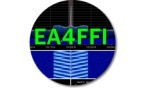 8,33 ¿QUÉ PASA SI NO SINTONIZO BIEN?
RECEPTOR SINTONIZADO A LA FRECUENCIA “FICTICA”, o CANAL
ANCHO DE BANDA DE ACEPTACIÓN TÍPICO RECEPTOR YAESU, ICOM, UNIDEN… a -6 dB (12 KHZ)
Canal 05, 30, 55, 80
Error +5 KHz
Canal 10, 35, 60, 85
Error -1,7 KHz
Canal 15, 40, 65, 90
Error +1,7 KHz
-
3dB
+2K
+12K
-
2K
+1K
+3K
+11K
+13K
+5K
-
12K
-
4K
-
3K
-
1K
+4K
+6K
+8K
-
13K
-
11K
+7K
+9K
-
9K
-
8K
-
6K
-
7K
-
5K
-
10 KHz
0
+10 KHz
En la práctica se recibe porque casi toda la señal queda dentro del ancho de banda de un receptor típico, aunque va a empeorar la relación S/N (calidad). ¡OJO! habría interferencia directa si estuviese en uso el canal 8,33 anterior (muy raro porque no se asignan contiguos en el mismo área).
En un SDR podría quedar totalmente fuera si utilizamos un filtro ajustado a +-3KHz, aunque por defecto están a +-6KHz tienes la ventaja de ver en pantalla si el espectro queda dentro o fuera.
¿Y si no tienes un RX con saltos de 8.33? Seguro que tiene saltos saltos de 5 KHz 
 Para los canales acabados en 05, 30, 55 u 80 resta 5KHz “1 salto” y estarás en la frecuencia real,
 Para el resto de canales, sintoniza a la frecuencia “fictica” CANAL y el error será de +-1,7KHz, con efectos inapreciables.
DESCIFRANDO LA BANDA AÉREA                       URE ALCORCÓN 25/11/2023
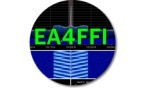 VAMOS A LO PRÁCTICO…
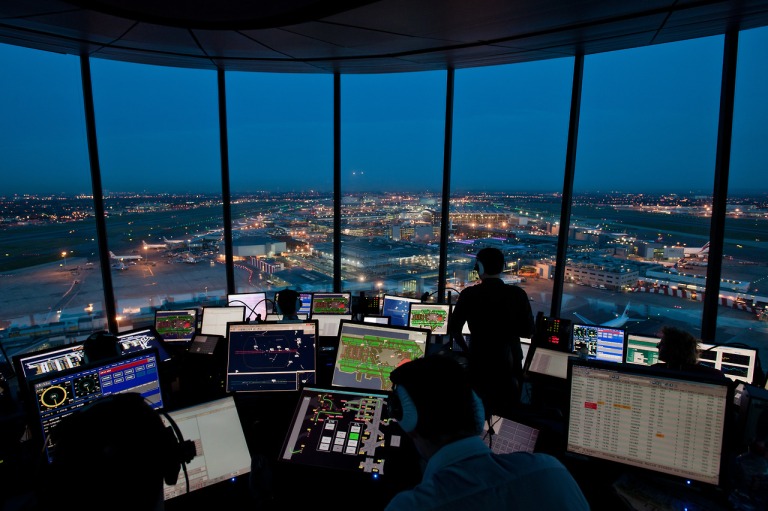 DESCIFRANDO LA BANDA AÉREA                       URE ALCORCÓN 25/11/2023
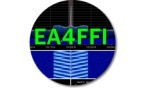 ANTENAS
VHF: RADIOAFICIONADOS COMERCIALES SIMPLES / CONSTRUCCIÓN CASERA
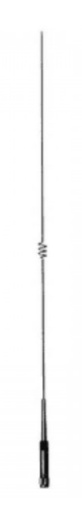 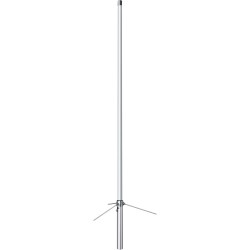 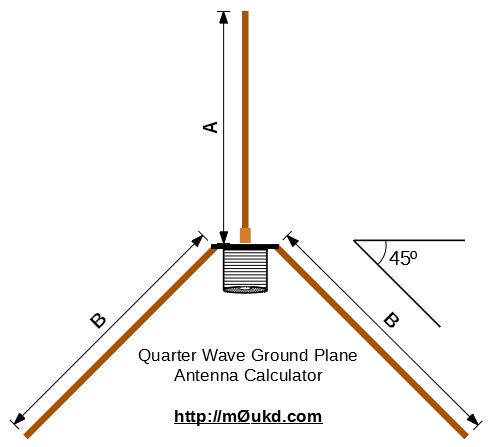 DIPOLO VERTICAL
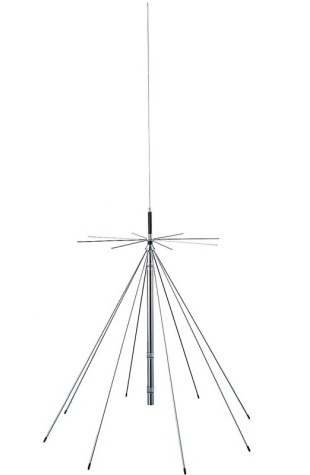 CUARTO DE ONDA
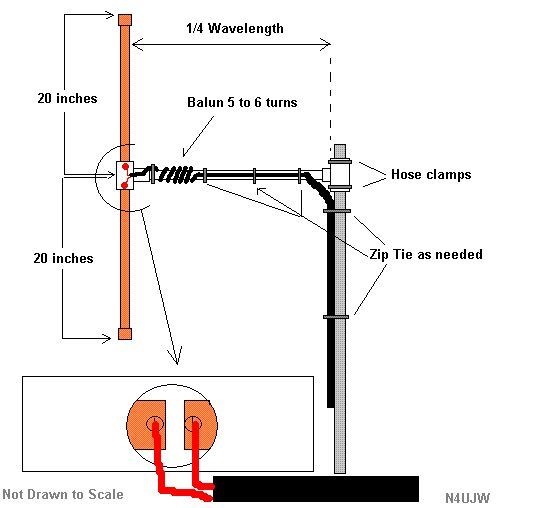 DIAMOND DJ-130
DIAMOND X-30
DIAMOND NR-770H
HF: COMERCIALES HILO BANDA ANCHA O ESPECÍFICAS RX / CONSTRUCCIÓN CASERA
DELTA LOOP
DIPOLOS “FAN” O “BIGOTES”
T2FD
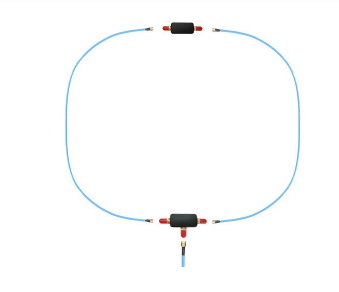 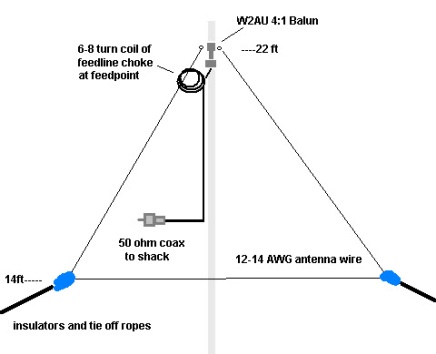 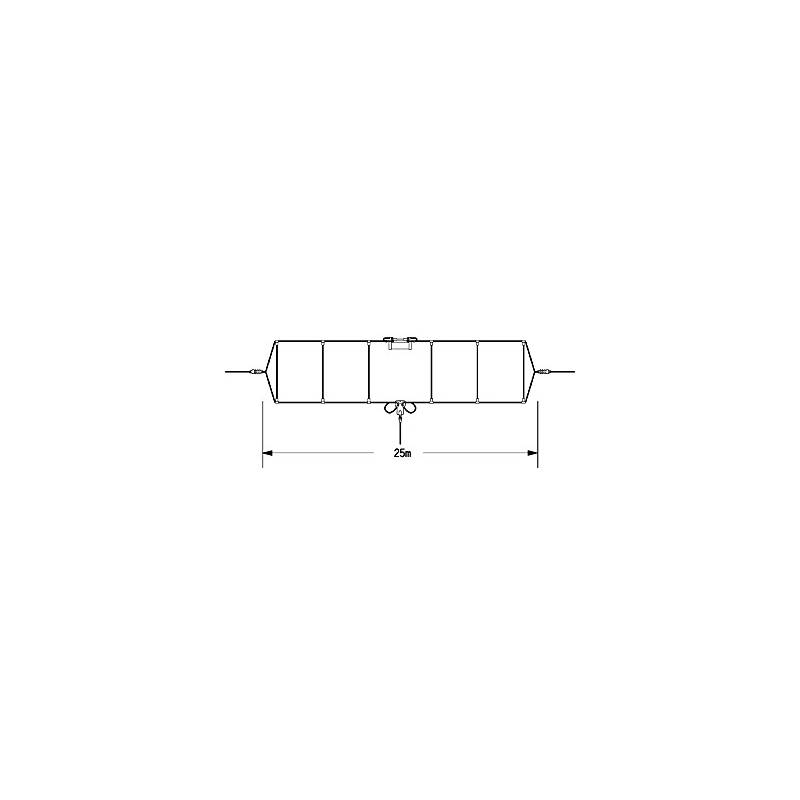 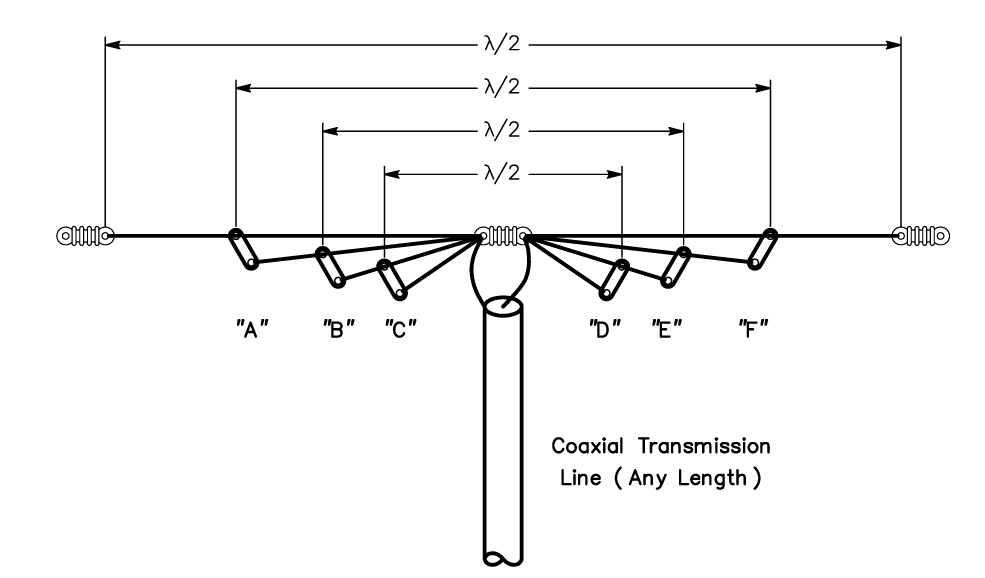 LOOP RECEPCIÓN
DESCIFRANDO LA BANDA AÉREA                       URE ALCORCÓN 25/11/2023
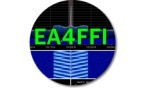 [Speaker Notes: Familias de antenas, valen muchas más.
No entramos en portables de escanner o walkie]
RECEPTORES
TRANSCEPTORES DE RADIOAFICIONADO CON RECEPCIÓN EN BANDA AÉREA
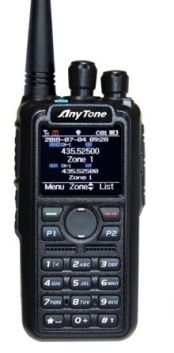 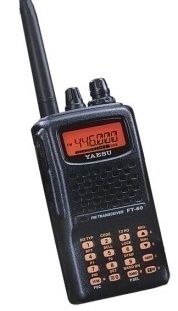 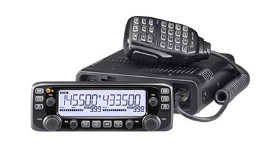 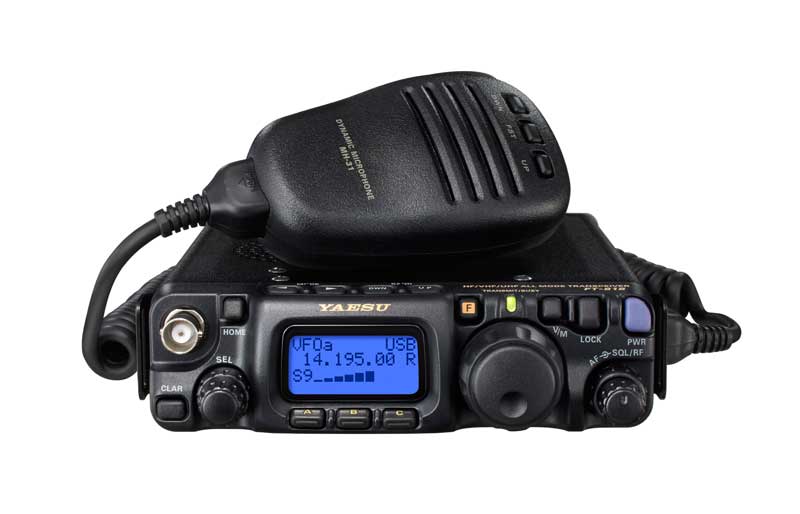 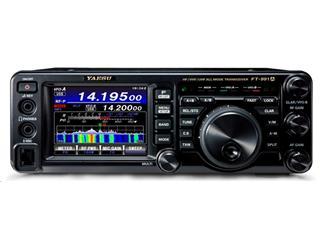 RECEPTORES COBERTURA GENERAL / SCANNERS
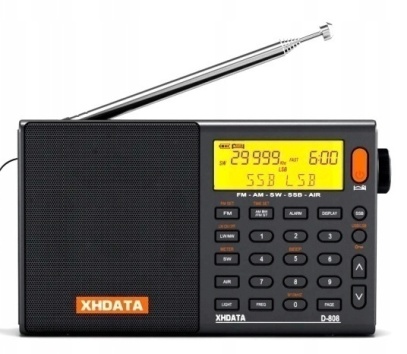 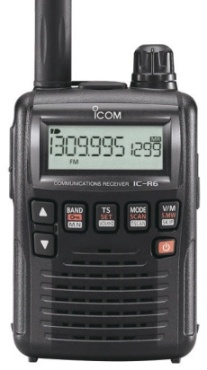 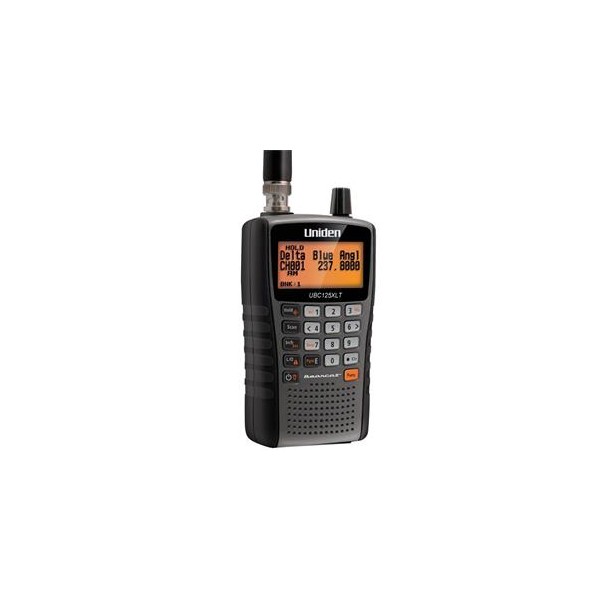 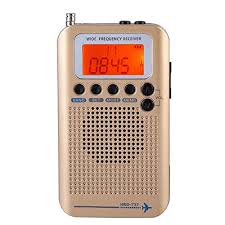 SDR
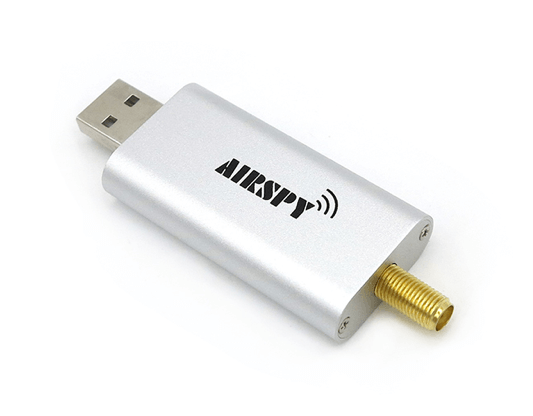 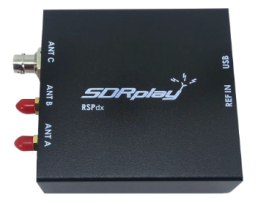 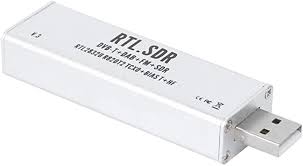 DESCIFRANDO LA BANDA AÉREA                       URE ALCORCÓN 25/11/2023
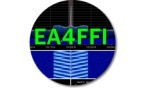 [Speaker Notes: Tres familias de equipos.
Se muestran ejemplos, hay muchísimos más, incluidos talkies chinos.]
INFORMACIÓN
Toda la información es pública: frecuencias, rutas, procedimientos, espacio aéreo, etc.

TEXTO Y CARTAS: https://aip.enaire.es/AIP/
MAPA INTERACTIVO: https://insigniavfr.enaire.es/
PARA VUELOS VISUALES: https://insigniavfr.enaire.es/
Y SI CUESTA ENTENDERLO… EA4FFI WEB
https://ea4ffi.ure.es/airband.htm
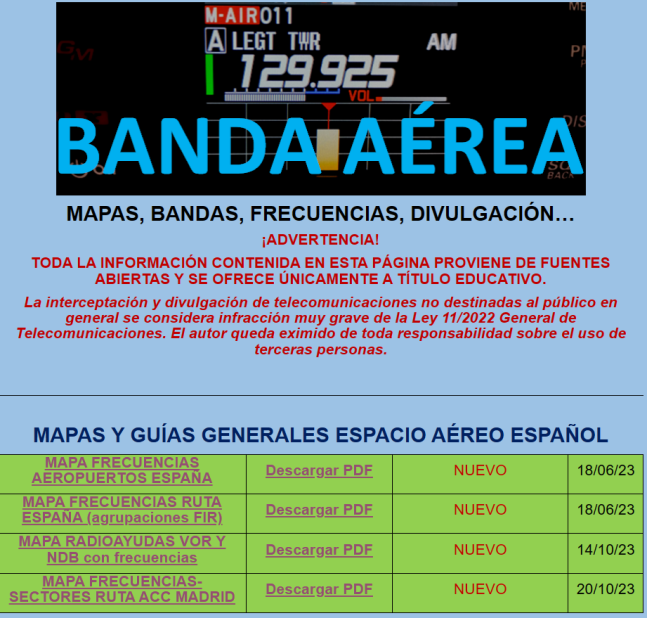 DESCIFRANDO LA BANDA AÉREA                       URE ALCORCÓN 25/11/2023
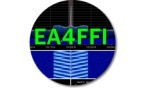 EN RUTA: CENTRO-NORTE DE ESPAÑA
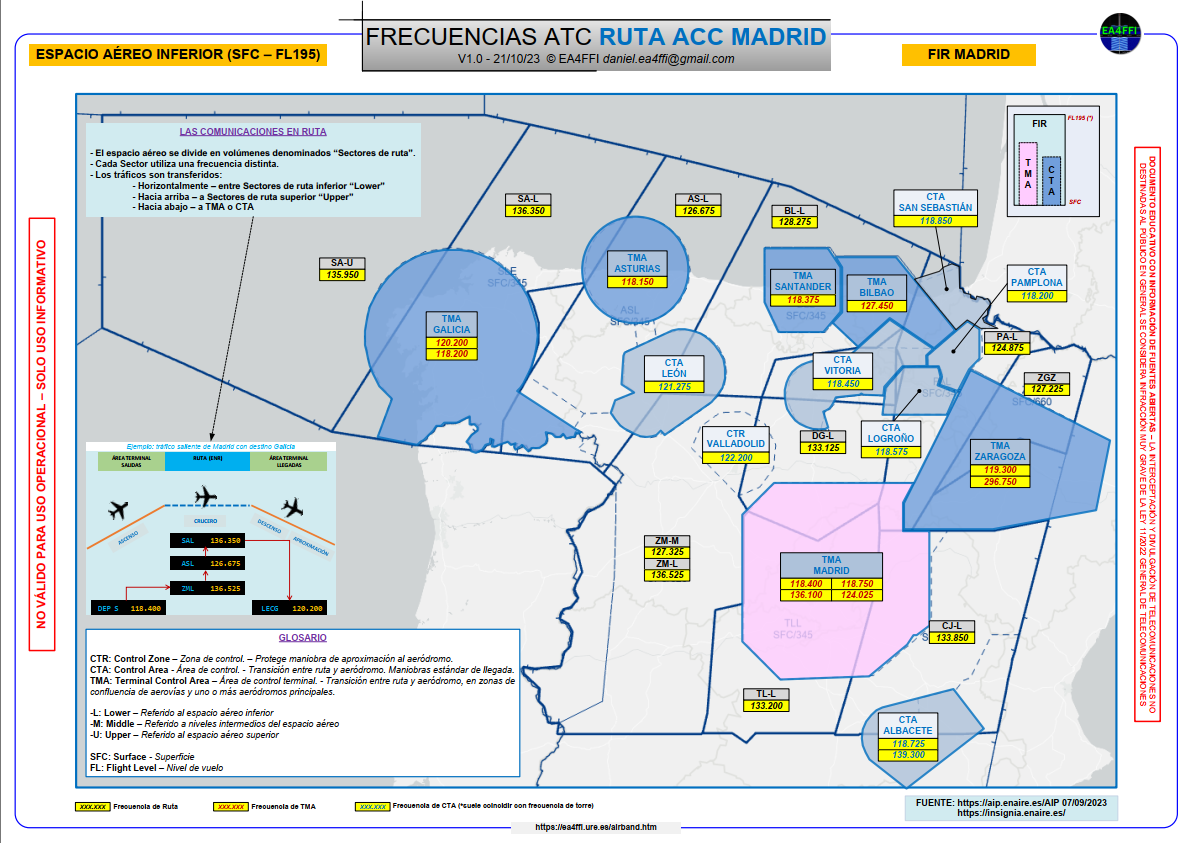 DESCIFRANDO LA BANDA AÉREA                       URE ALCORCÓN 25/11/2023
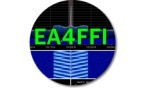 ENTRAR Y SALIR DE MADRID
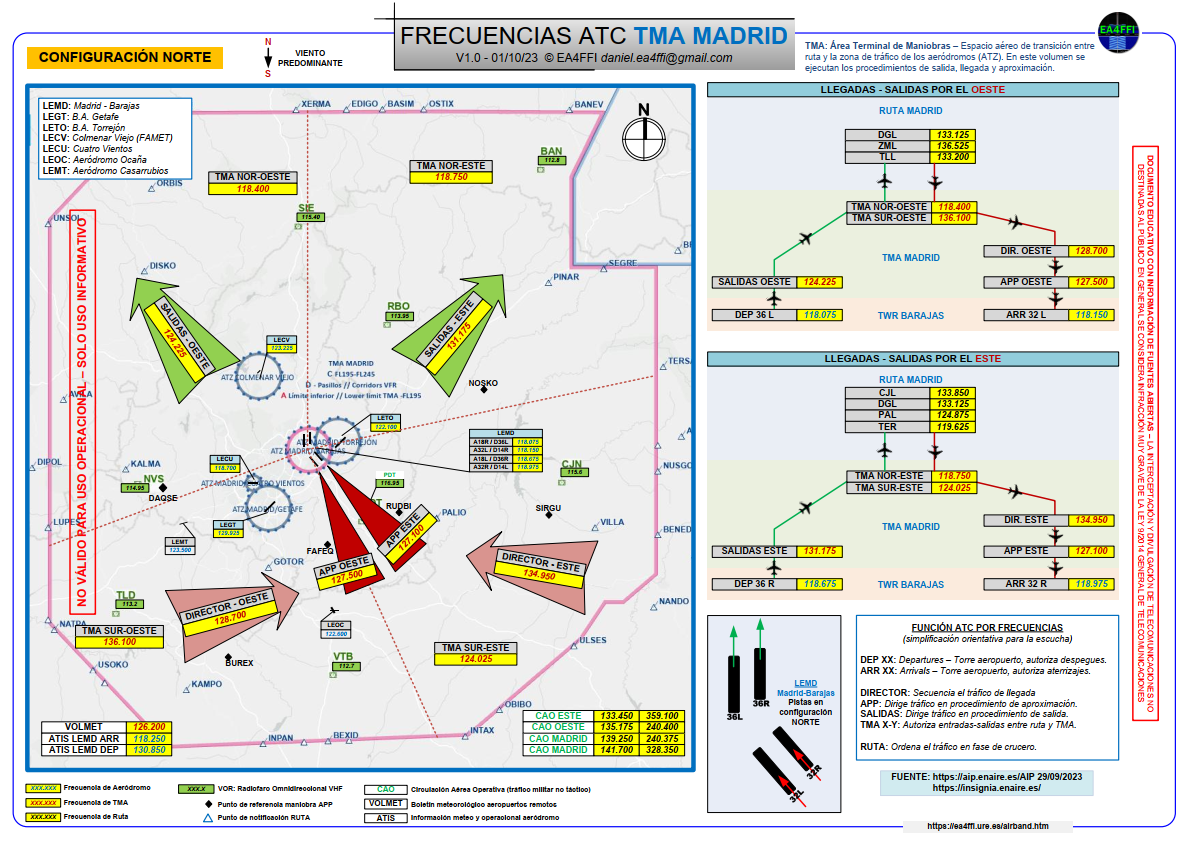 DESCIFRANDO LA BANDA AÉREA                       URE ALCORCÓN 25/11/2023
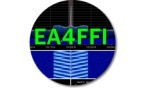 AEROPUERTO VFR: CUATRO VIENTOS
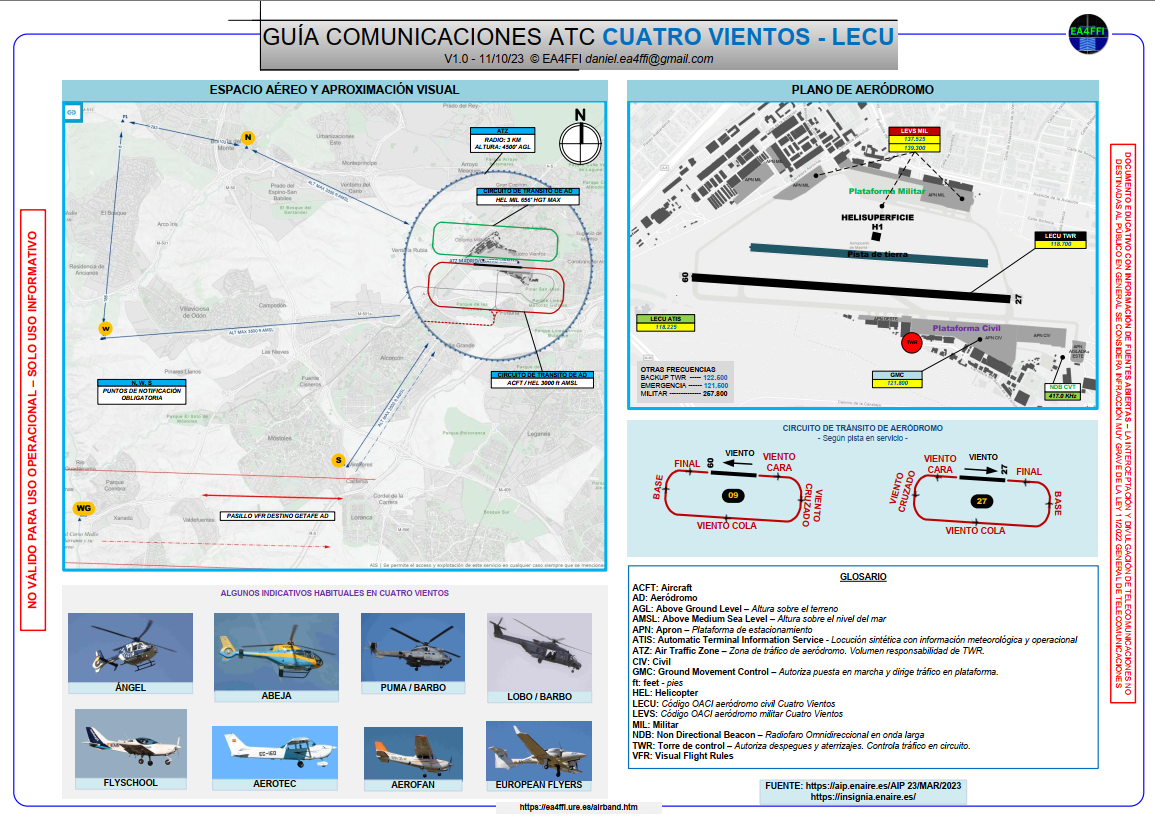 DESCIFRANDO LA BANDA AÉREA                       URE ALCORCÓN 25/11/2023
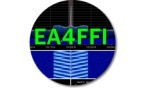 AERÓDROMO MILITAR: GETAFE
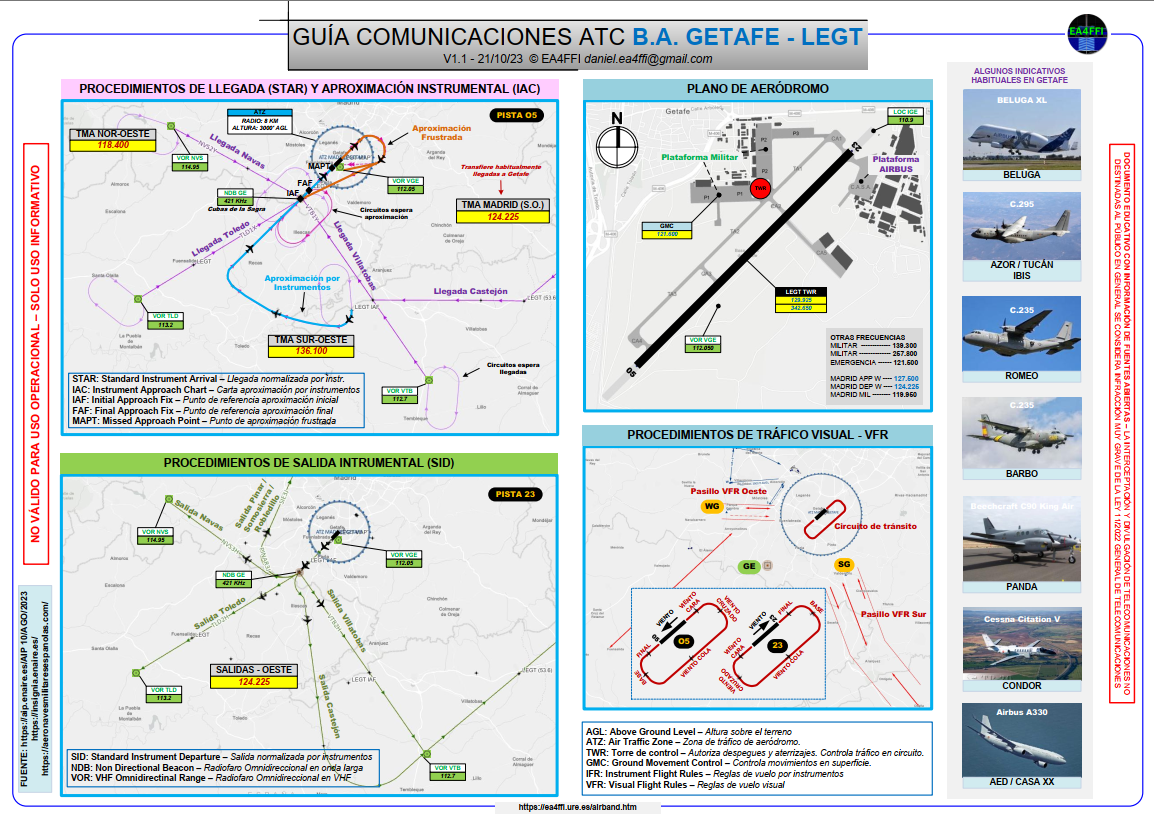 DESCIFRANDO LA BANDA AÉREA                       URE ALCORCÓN 25/11/2023
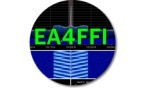 AEROPUERTO COMERCIAL: MADRID-BARAJAS
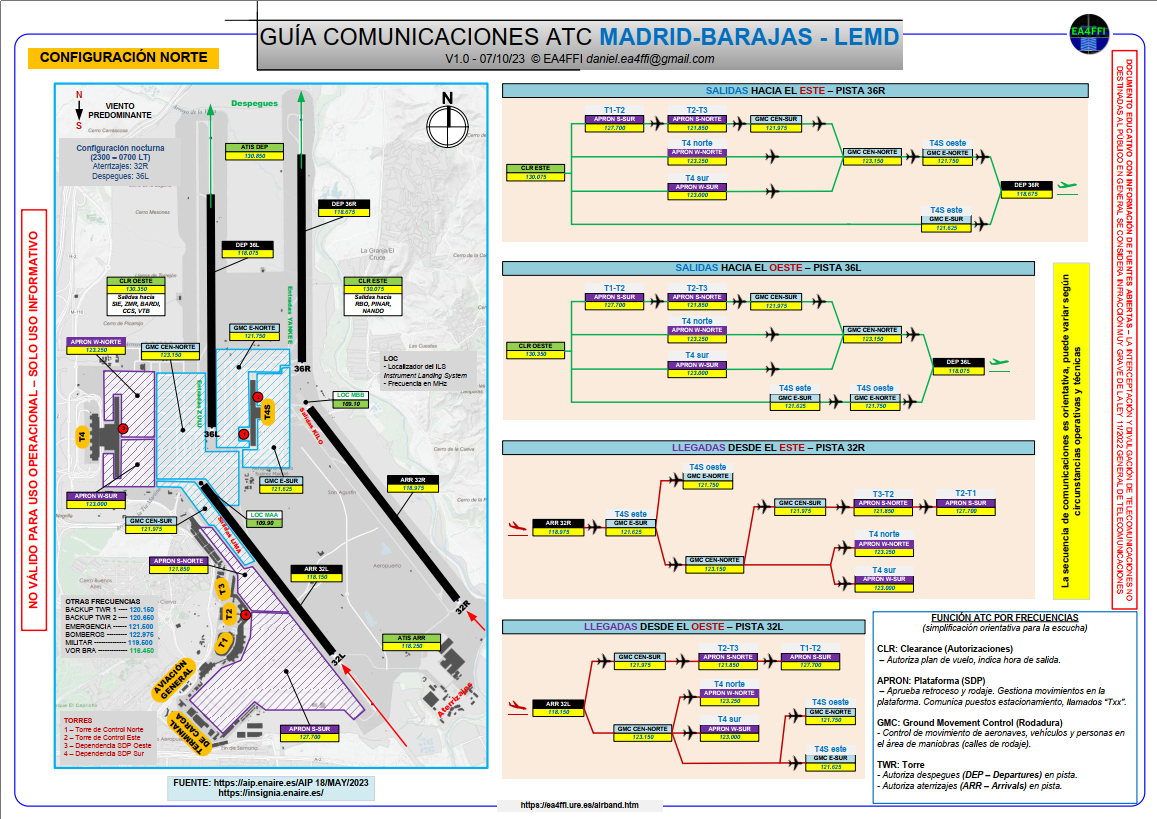 DESCIFRANDO LA BANDA AÉREA                       URE ALCORCÓN 25/11/2023
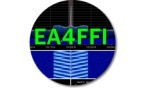 MUCHAS GRACIAS
EA4FFI DANIEL
daniel.ea4ffi@gmail.com
https://ea4ffi.ure.es
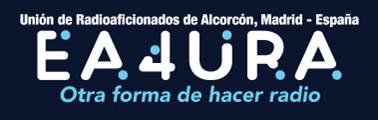 DESCIFRANDO LA BANDA AÉREA                       URE ALCORCÓN 25/11/2023
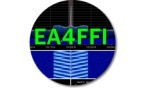 XTRA
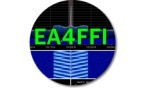 [Speaker Notes: ¿Por qué interesa tanto la banda aérea?
Porque ya tenemos equipos
Porque la aviación también es un hobby fascinante
Porque nos gusta entender el mundo que nos rodea]
PANORAMA DE 100 KHz A 100 MHz
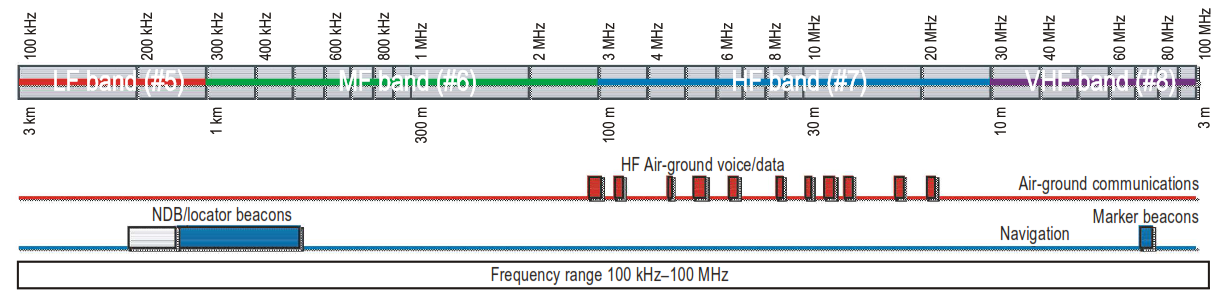 COMUNICACIONES oceánicas / remotas
RADIOBALIZAS NDB
ENLACE DE DATOS HF (HFDL)
130 -535 KHz
VOLMET HF
2850 - 22000 KHz
DESCIFRANDO LA BANDA AÉREA                       URE ALCORCÓN 25/11/2023
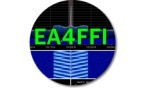 [Speaker Notes: Fuente del gráfico base: ICAO]
PANORAMA DE 100 MHz A 100 GHz
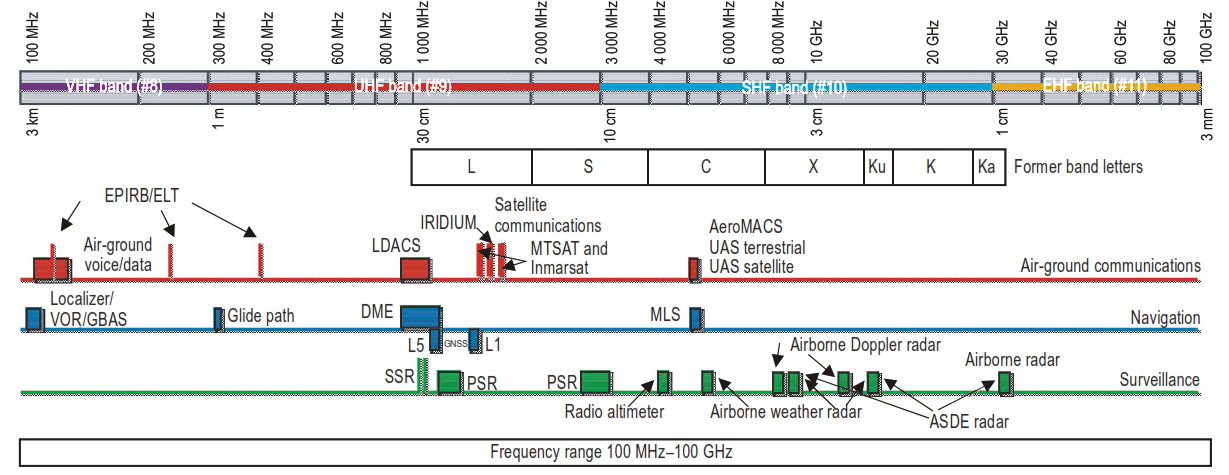 RADIOFAROS VOR
COMUNICACIONES 
Satélites geoestacionarios
108 – 117.975 MHz
1525 – 1599 MHz
1610 – 1625.5 MHz
1625.5 – 1660.5 MHZ
COMUNICACIONES 
zona continental
117.975 – 137 MHz
RADAR SECUNDARIO (SSR)
ADS-B
COMUNICACIONES MILITARES
1030 - 1090 MHz
??? – ??? MHz
DESCIFRANDO LA BANDA AÉREA                       URE ALCORCÓN 25/11/2023
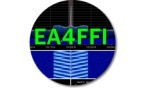 [Speaker Notes: Fuente del gráfico base: ICAO
No damos datos de frecuencias militares. Explicar uso operacional y uso táctico
-No entramos en otros sistemas de vigilancia, radioayudas, etc. de escaso valor para la radioesccha]
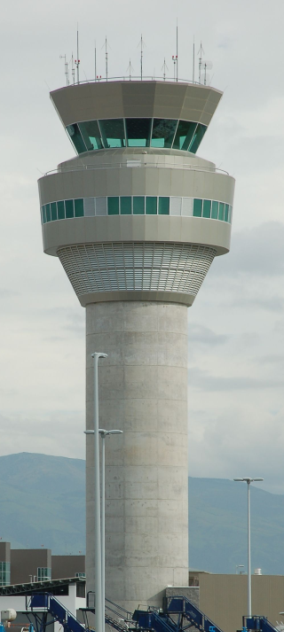 EN EL AEROPUERTO
AIRE: Volumen alrededor de pista (típico cilindro 3-5 km radio hasta 1000 m *)
TIERRA: dividido en PISTA, RODADURA y PLATAFORMA
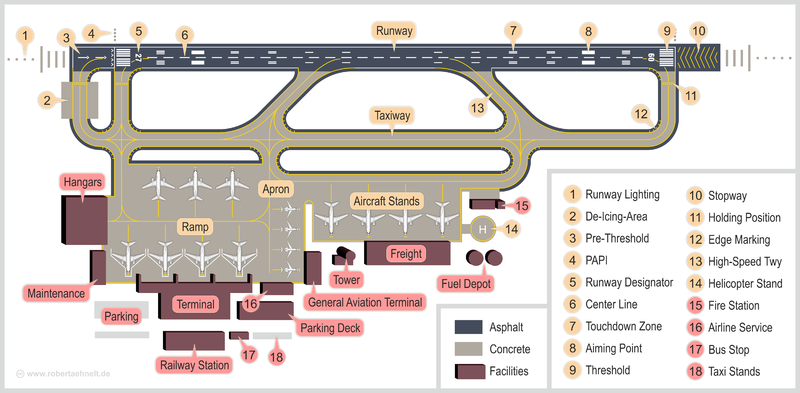 TORRE DE CONTROL : DIRIGE EL TRÁFICO EN TIERRA, DESPEGUES, ATERRIZAJES Y EL CIRCUITO DE TRÁNSITO DE AERÓDROMO
FRECUENCIA TWR / PISTA XX
FRECUENCIA SMC / GMC
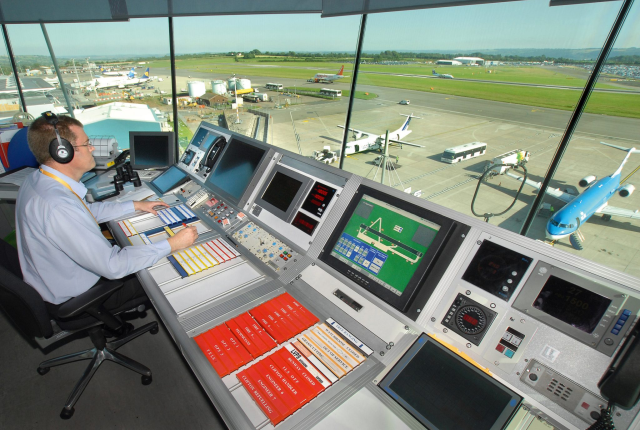 FRECUENCIA CLR / SDP
Aeropuerto pequeño: 1-2 frecuencias y 1 controlador
Aeropuerto grande: varias frecuencias y varios controladores. Cambio manual.
Los tráficos van pasando de frecuencia en frecuencia según fase de prevuelo / posición.
DESCIFRANDO LA BANDA AÉREA                       URE ALCORCÓN 25/11/2023
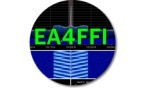 EN RUTA / TMA
El espacio aéreo se divide en volúmenes. 1 o varios volúmenes forman un sector.
1 sector = 1 controlador = 1 frecuencia
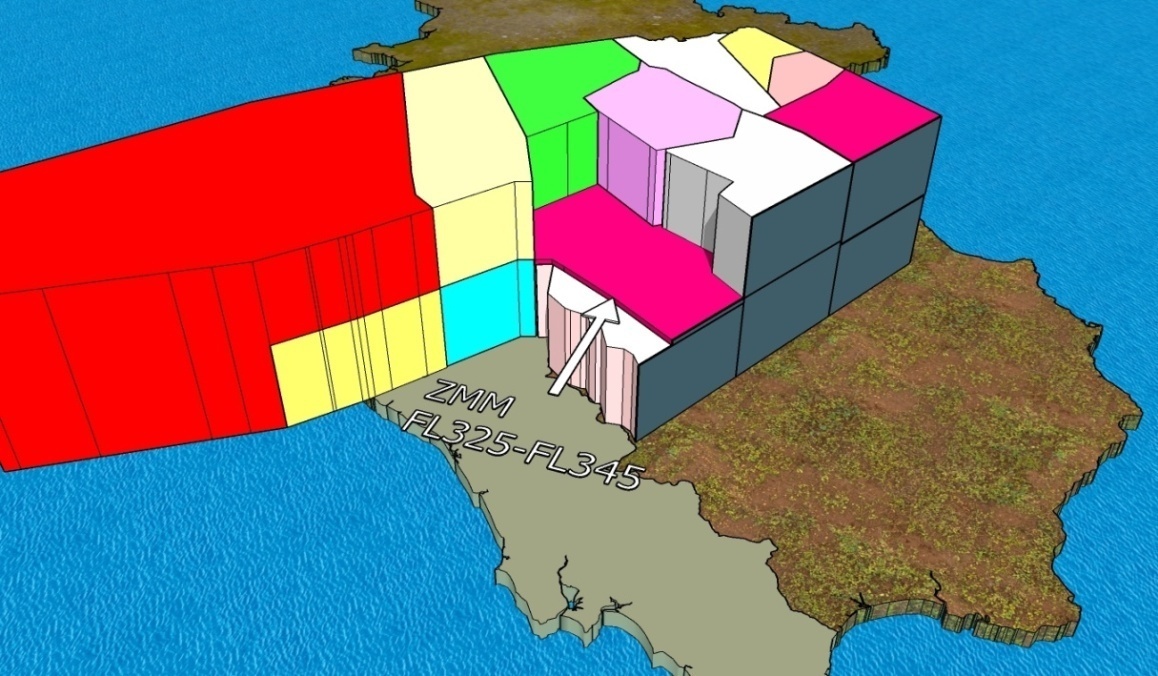 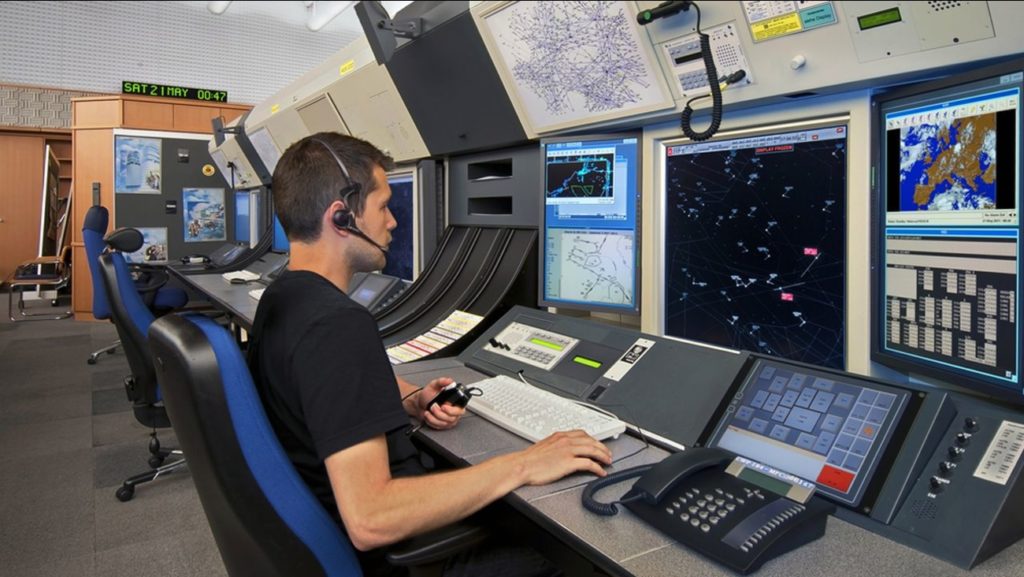 CENTRO DE CONTROL DE RUTA/TMA : 
DIRIGE EL TRÁFICO EN RUTA. SEGUIMIENTO POR RADAR.
Los tráficos van pasando de frecuencia en frecuencia según avanzan
Cambios manuales – el controlador lo indica (“LANXXX comunique Santiago en 124.900”)
DESCIFRANDO LA BANDA AÉREA                       URE ALCORCÓN 25/11/2023
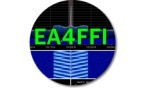